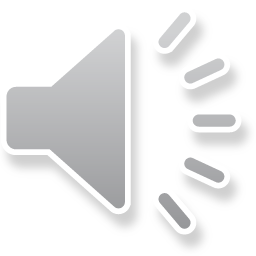 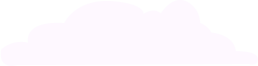 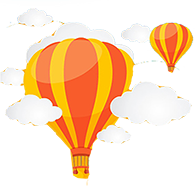 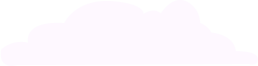 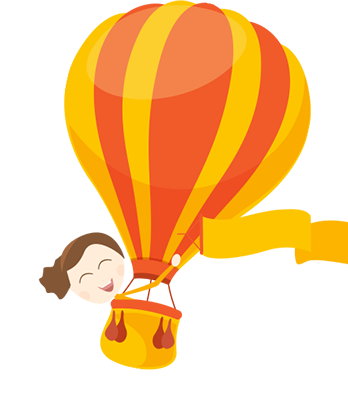 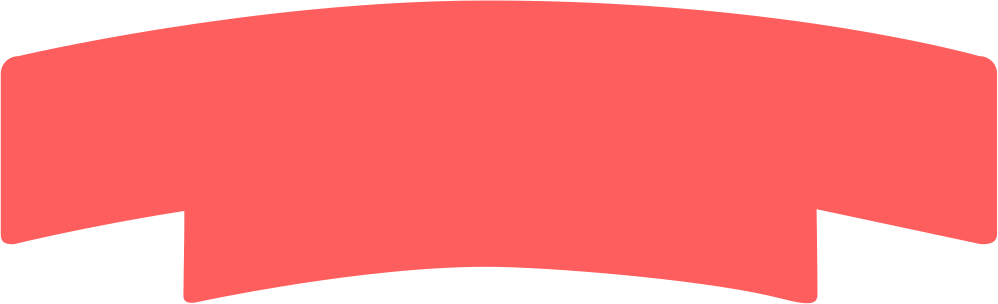 MÔN TOÁN
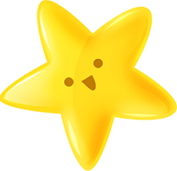 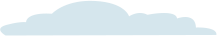 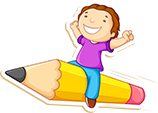 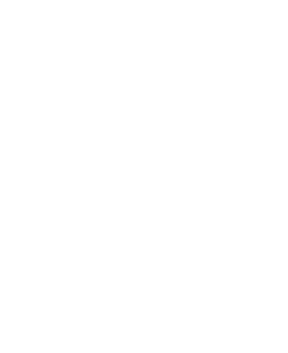 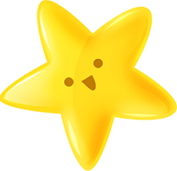 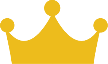 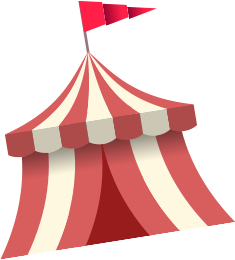 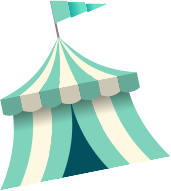 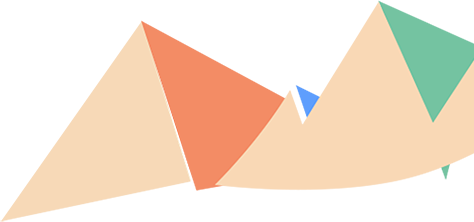 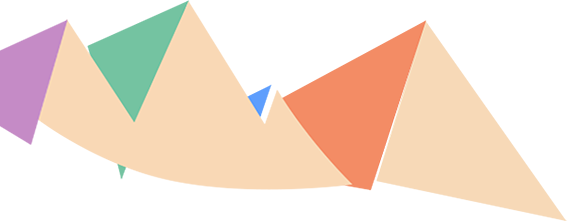 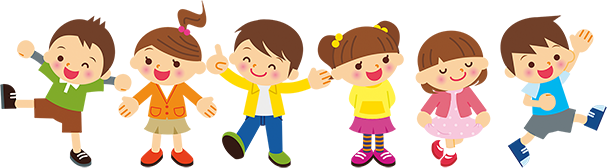 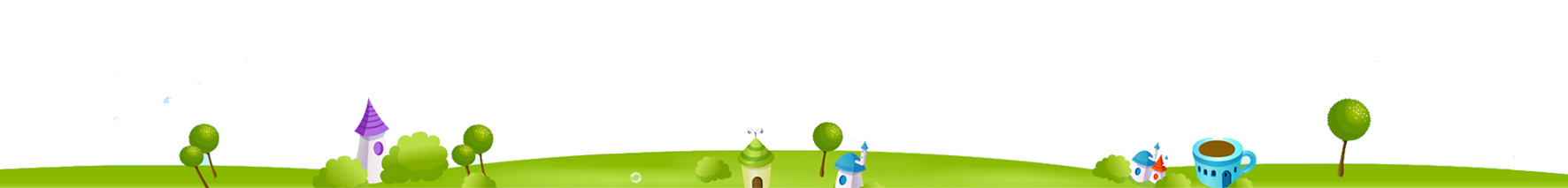 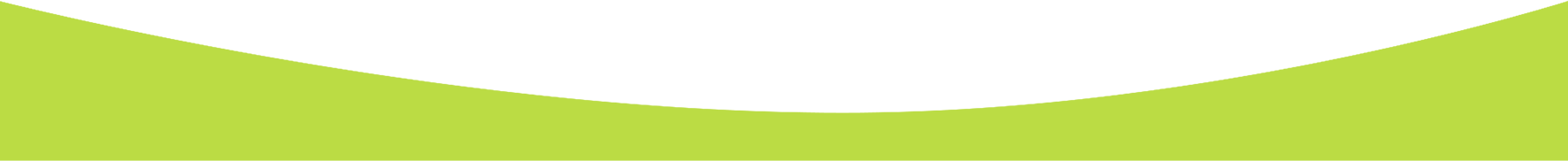 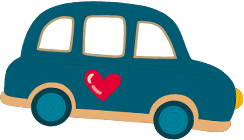 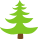 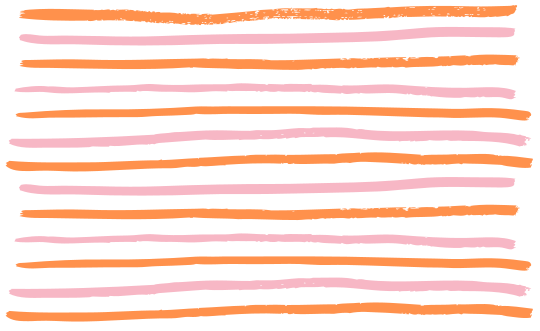 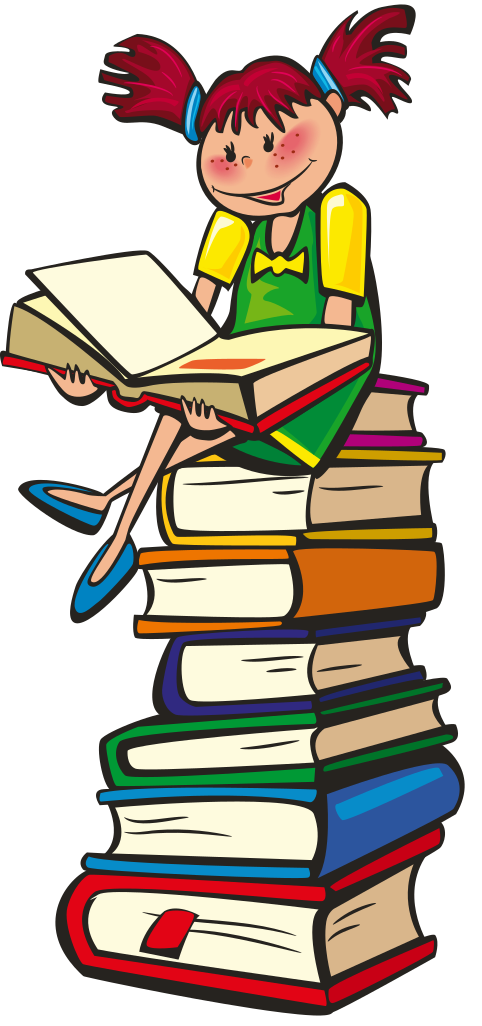 KHỞI ĐỘNG
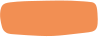 Cả lớp cùng hát vang bài hát 
“Tập đếm”
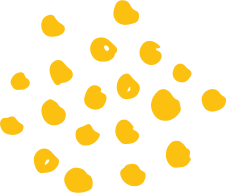 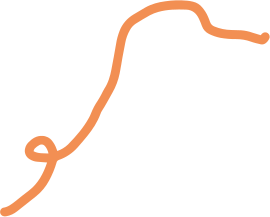 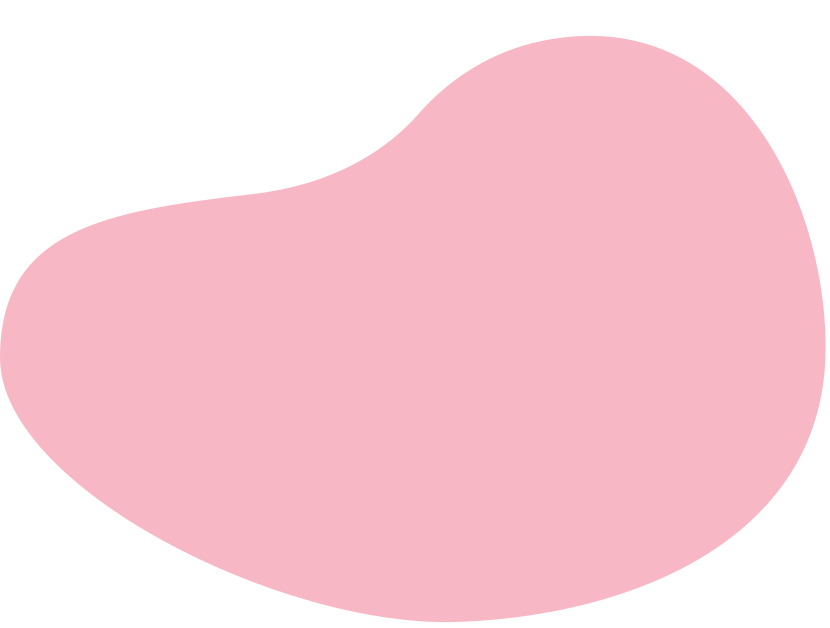 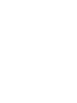 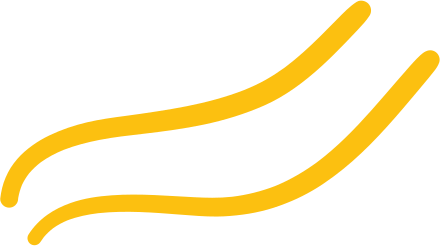 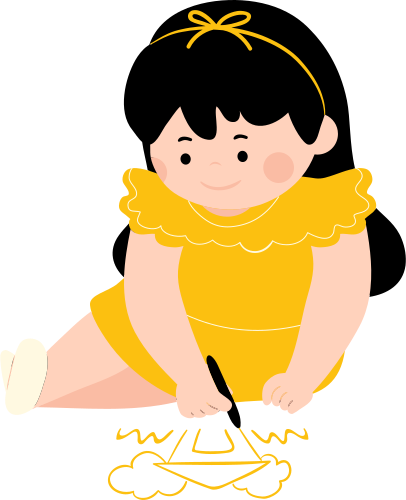 BÀI 1:
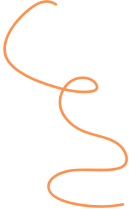 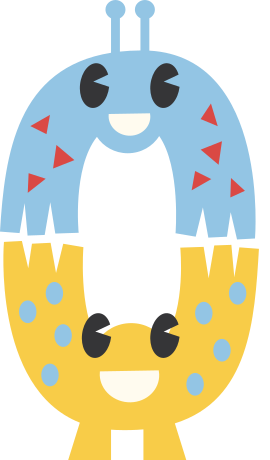 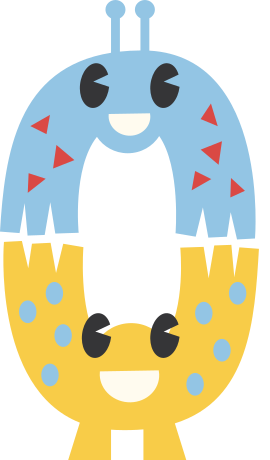 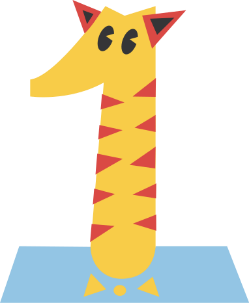 ÔN TẬP CÁC SỐ ĐẾN
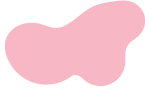 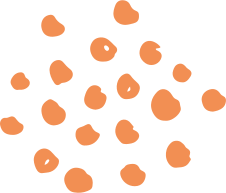 KHỞI ĐỘNG: MÊ CUNG BÍ ẤN
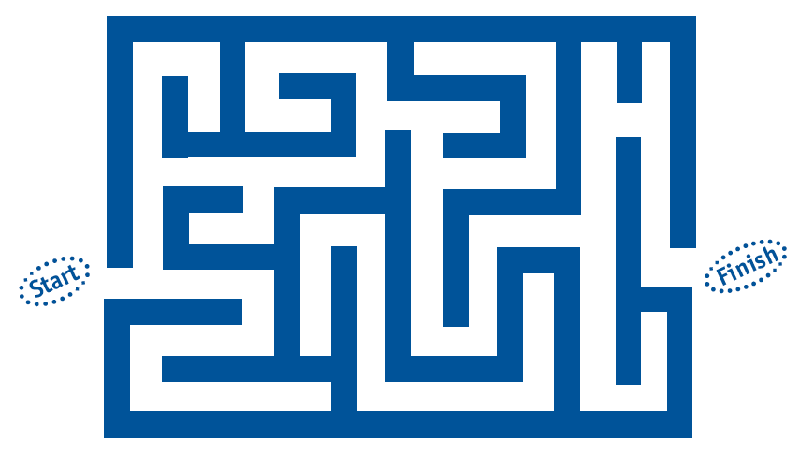 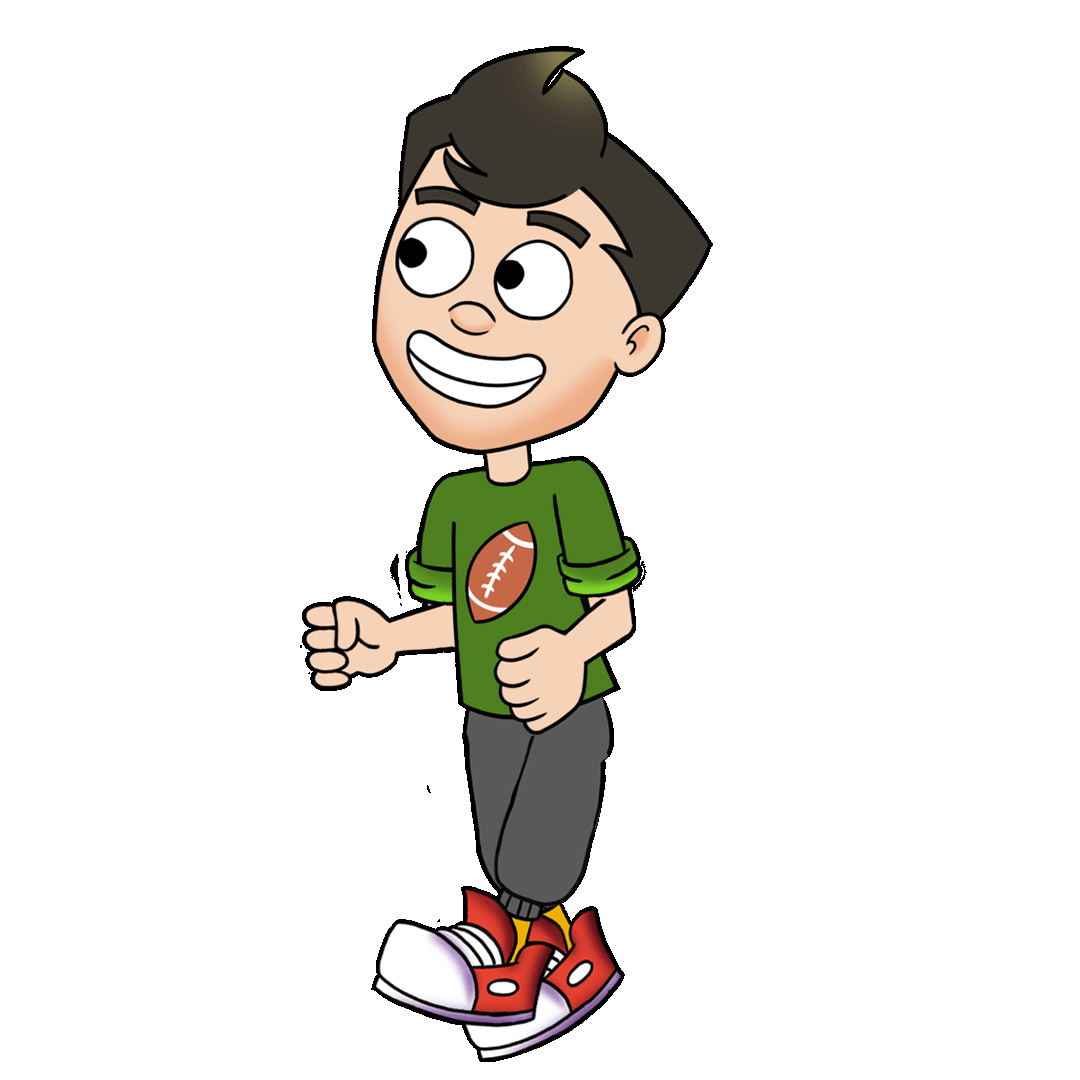 PLAY
Luật chơi:
Nhấn vào chướng ngại vật xuất hiện ở từng chặng đường và trả lời câu hỏi để đi tiếp.
Tiếp tục
Câu hỏi 1: Số 100 đọc là gì?
Một trăm
A
Mười
B
Một trăm chục
C
Tiếp tục
Cho ba số sau: 19; 55; 70. Số nào là số tròn chục
55
A
72
B
19
C
Tiếp tục
Câu hỏi 3: Số nào sau đây vừa bé hơn 30 vừa lớn hơn 25.
24
A
31
B
29
C
Tiếp tục
Câu hỏi 4: Mười lăm là số:
105
A
15
B
50
C
Tiếp tục
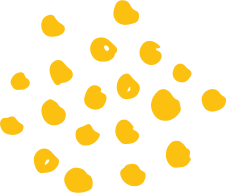 A
B
C
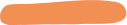 VẬN DỤNG
HƯỚNG DẪN VỀ NHÀ
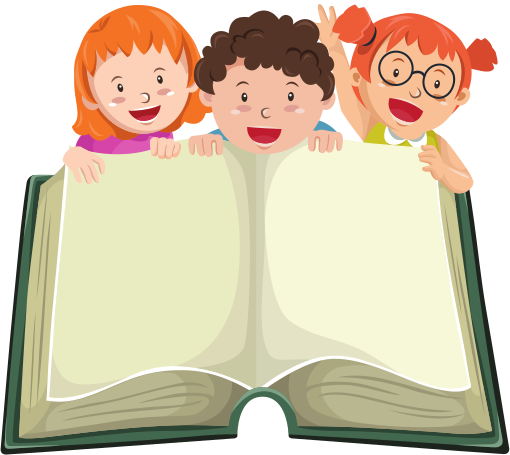 LUYỆN TẬP
NỘI DUNG BÀI HỌC
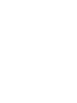 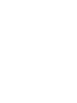 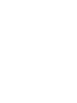 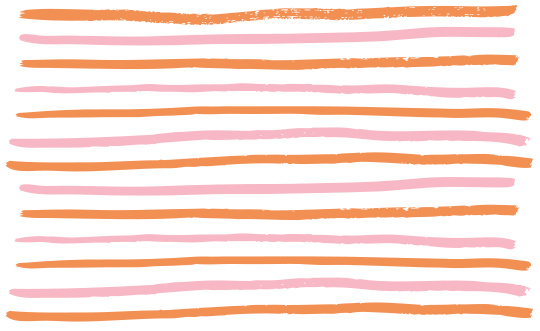 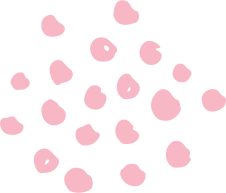 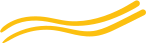 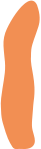 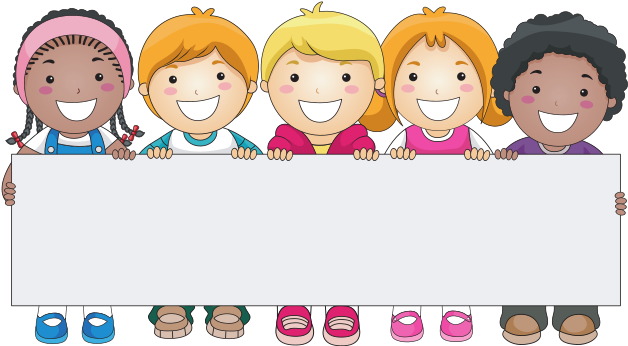 LUYỆN TẬP
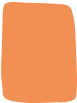 Bài tập 1
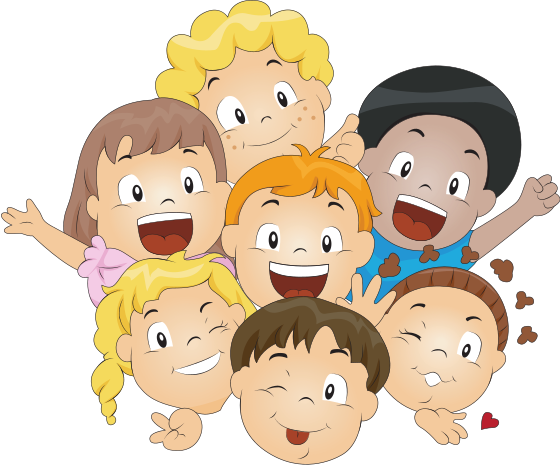 THẢO LUẬN THEO NHÓM
Hãy quan sát Bảng số và trả lời các câu hỏi sau:
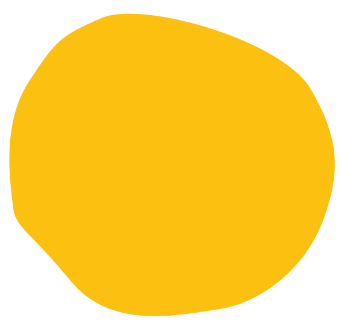 Tìm số còn thiếu ở       rồi đọc Bảng các số từ 1 đến 100.
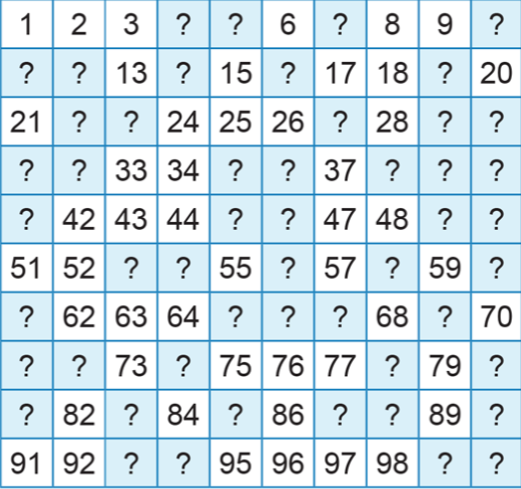 a
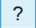 Trong Bảng các số từ 1 đến 100, hãy chỉ ra:
Số bé nhất có một chữ số. Số bé nhất có hai chữ số
Số lớn nhất có một chữ số. Số lớn nhất có hai chữ số.
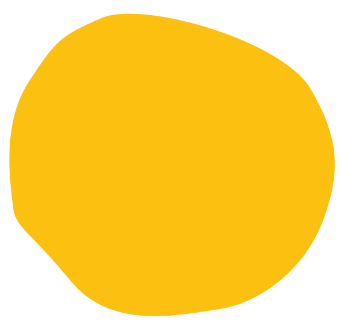 b
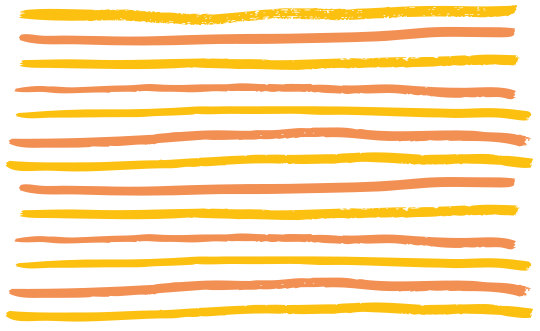 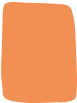 Bài tập 1
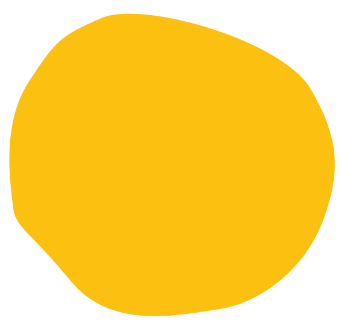 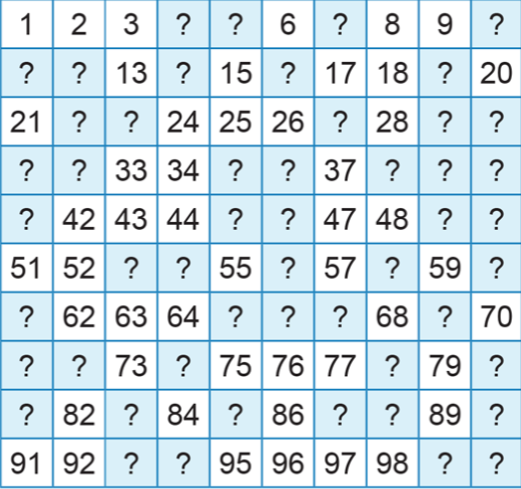 a
7
10
5
4
19
16
11
12
13
14
22
23
27
30
29
32
38
39
40
36
31
35
49
41
50
46
45
56
58
53
54
60
61
67
66
65
69
80
78
74
72
71
90
81
83
85
88
87
99
93
93
100
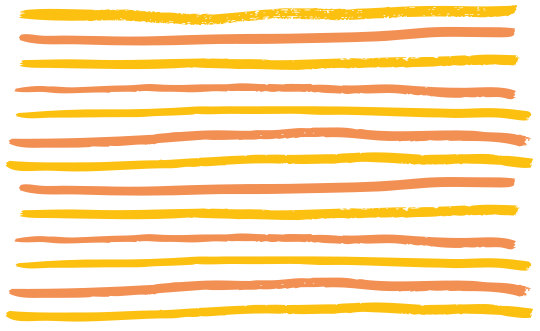 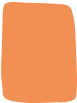 Bài tập 1
Trong Bảng các số từ 1 đến 100:
Số bé nhất có một chữ số: 
Số bé nhất có hai chữ số: 
Số lớn nhất có một chữ số: 
Số lớn nhất có hai chữ số:
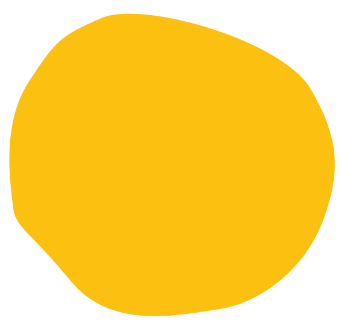 b
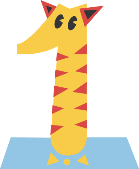 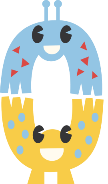 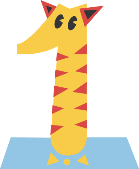 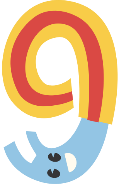 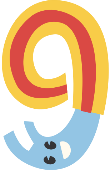 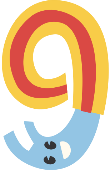 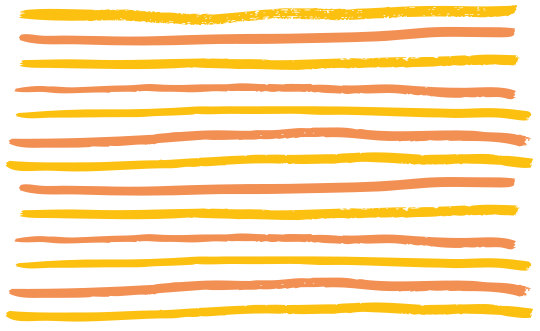 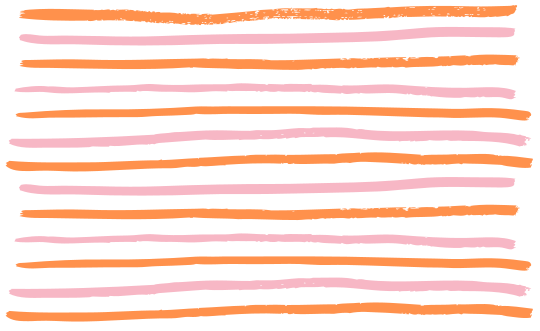 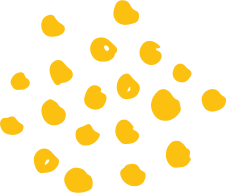 Bài tập 2
a. Số?
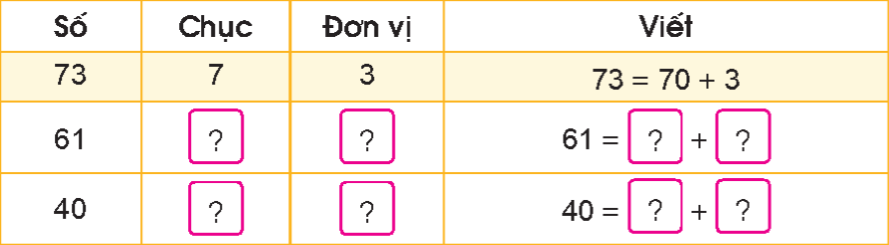 3
3
6
60
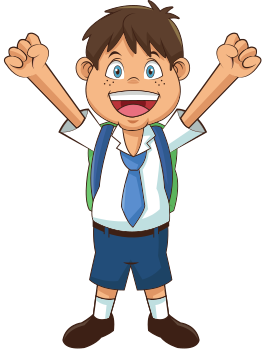 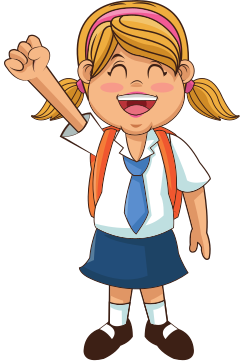 4
0
40
0
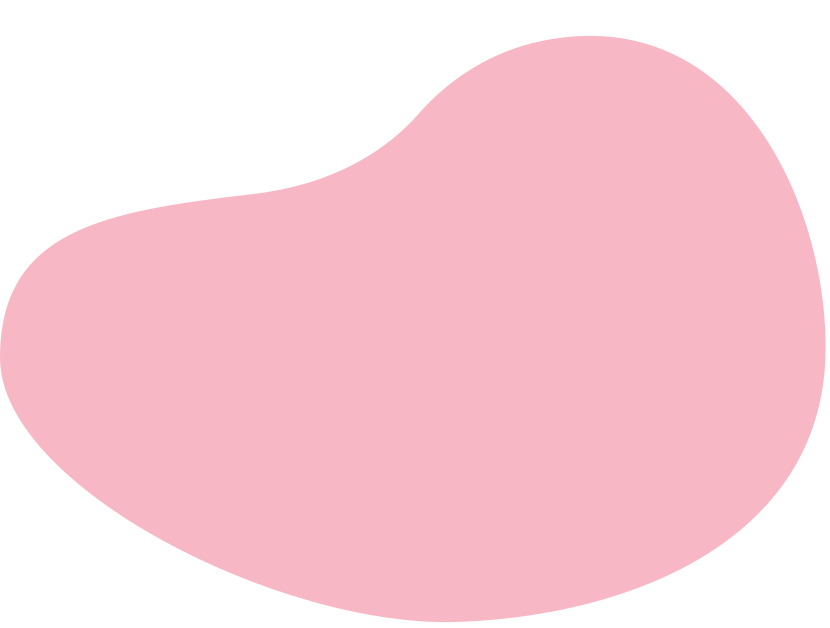 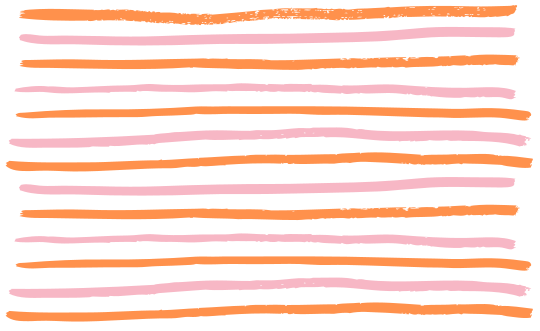 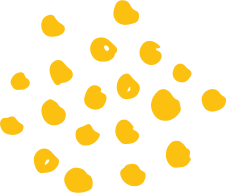 Bài tập 2
b. Trả lời các câu hỏi sau
	- Số 54 gồm mấy chục và mấy đơn vị?
	- Số gồm 4 chục và 5 đơn vị là số nào?
	- Số gồm 7 chục và 0 đơn vị là số nào?
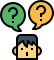 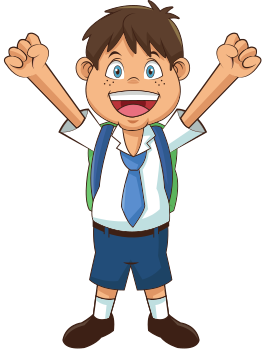 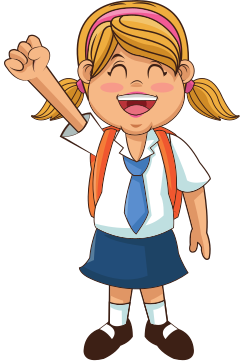 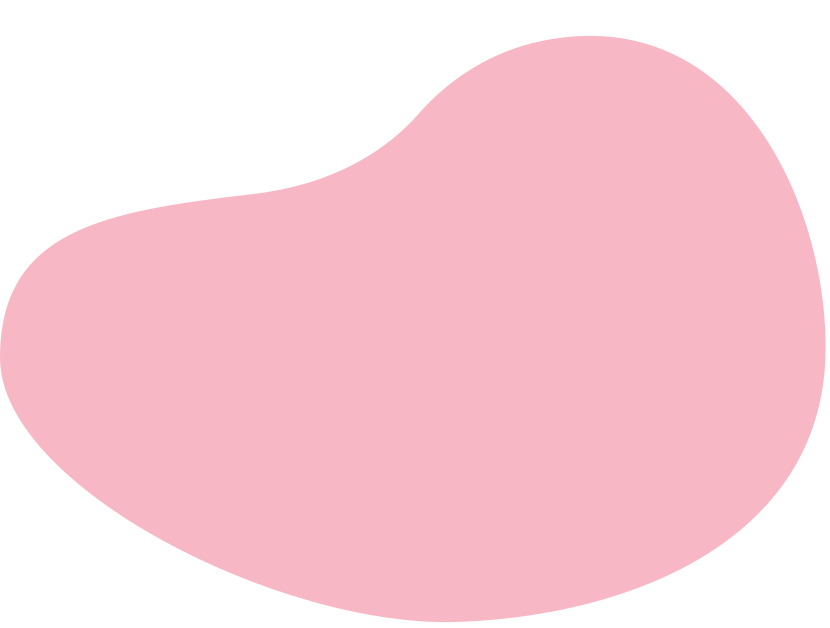 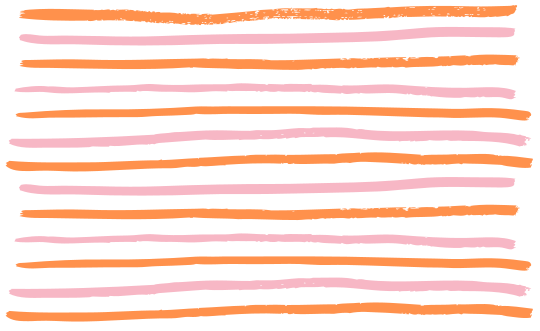 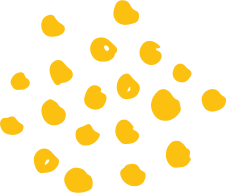 Bài tập 2
b. 
	- Số 54 gồm mấy chục và mấy đơn vị: 		5 chục và 4 đơn vị
	- Số gồm 4 chục và 5 đơn vị là số: 45
	- Số gồm 7 chục và 0 đơn vị là số: 70
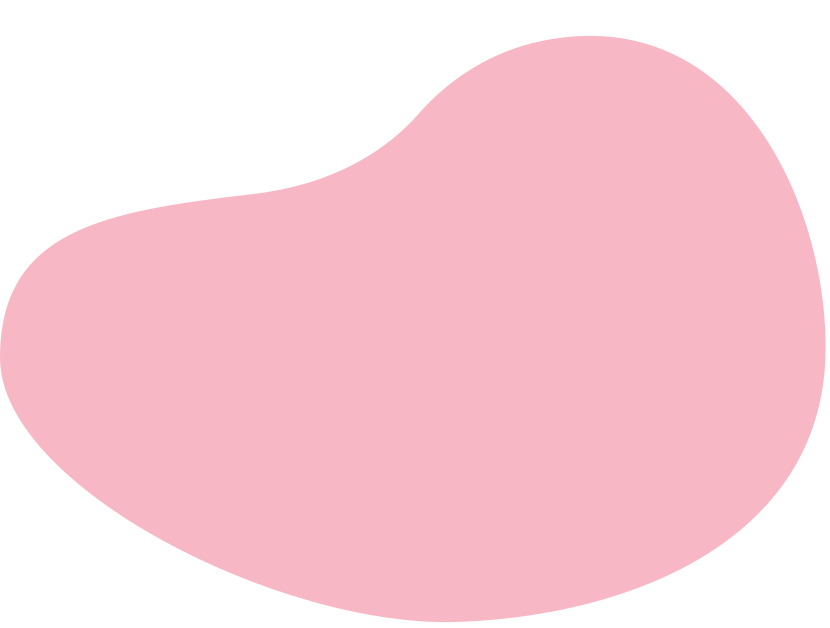 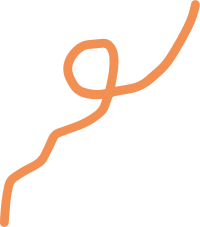 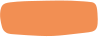 TRÒ CHƠI: ĐỐ BẠN
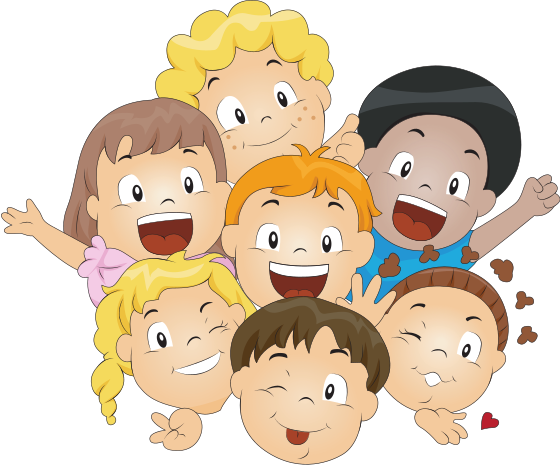 Các bạn hãy nêu một số có hai chữ số rồi đố bạn mình xác định số chục và số đơn vị của số đó. Sau đó, hãy viết số đó thành tổng của số trên chục và số đơn vị.
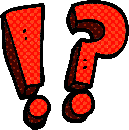 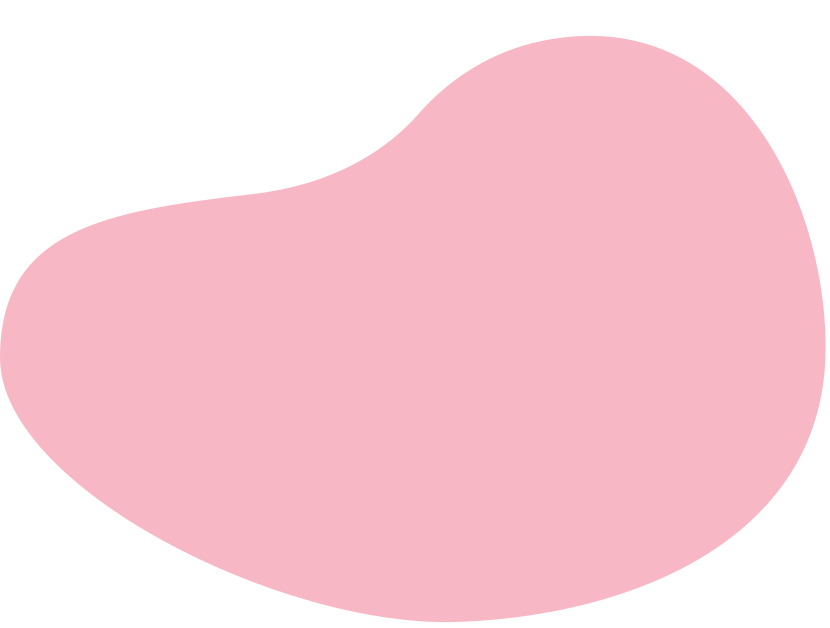 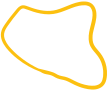 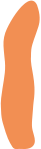 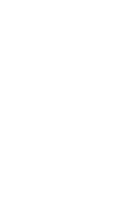 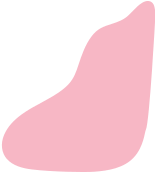 Bài tập 3
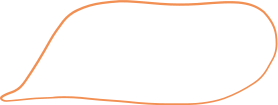 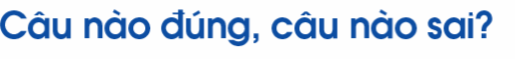 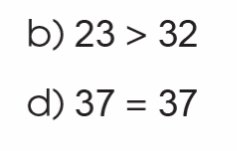 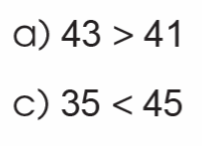 S
Đ
Đ
Đ
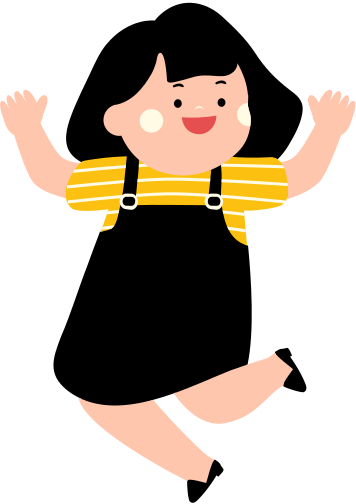 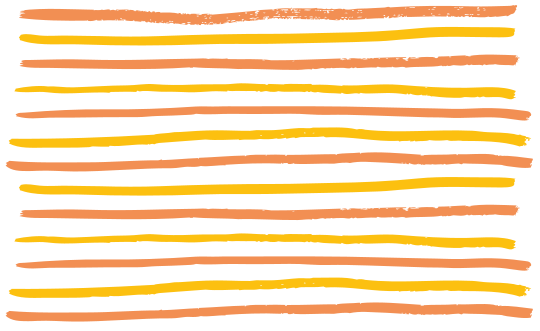 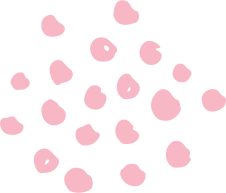 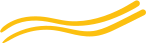 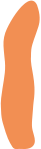 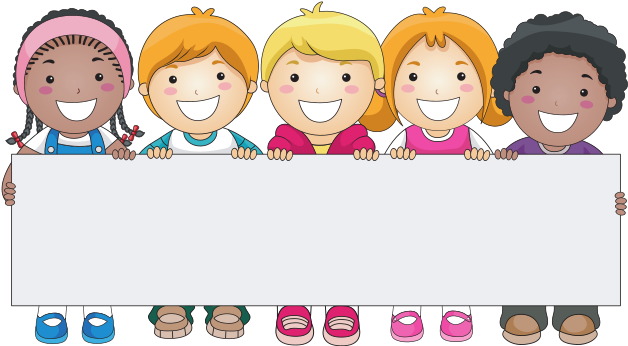 VẬN DỤNG
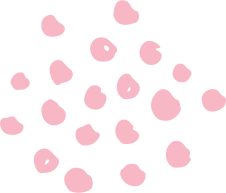 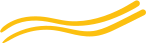 THẢO LUẬN
Hãy quan sát bức tranh và trả lời các câu hỏi:
- Hai bạn nhỏ trong tranh ước lượng số lượng quyển sách bằng cách nào?
- Những từ ngữ/ mẫu câu nào hai bạn nhỏ sử dụng khi ước lượng?
- 1 chục quyển sách là bao nhiêu quyển sách?
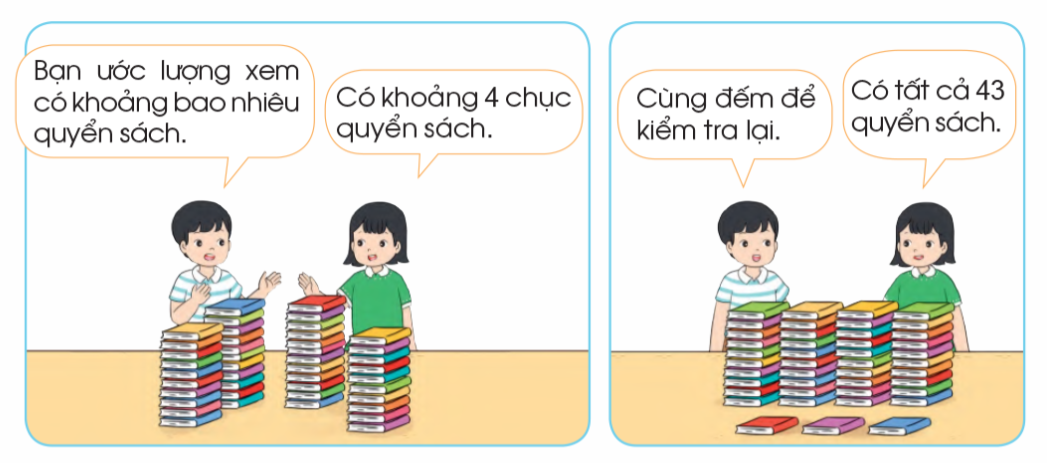 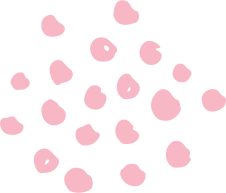 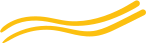 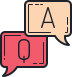 Ước lượng theo nhóm chục: Bạn gái ước lượng mỗi chồng sách có khoảng 1 chục quyển sách.
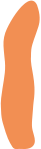 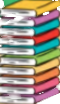 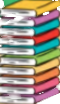 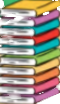 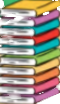 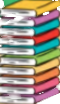 4 chồng sách có khoảng 40 quyển sách
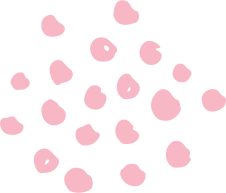 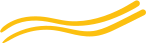 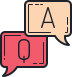 -  Sau đó, đếm để biết số lượng chính xác có tất cả bao nhiêu quyển sách. 
Cuối cùng, đối chiếu với số ước lượng ban đầu. 
Kết quả: Có tất cả 43 quyển sách.
Từ ngữ sử dụng: ước lượng xem…có khoảng
				     đếm để kiểm tra.. 
- 1 chục quyển sách = 10 quyển sách
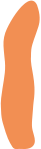 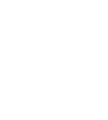 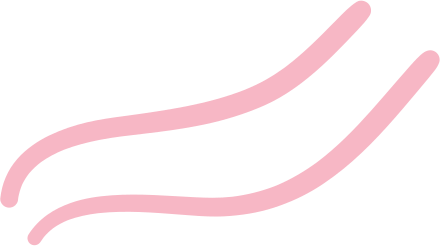 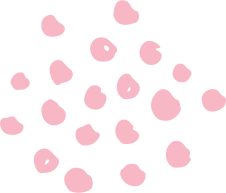 Bài tập 4
a. Em hãy ước lượng trong hình sau có khoảng bao nhiêu con kiến:
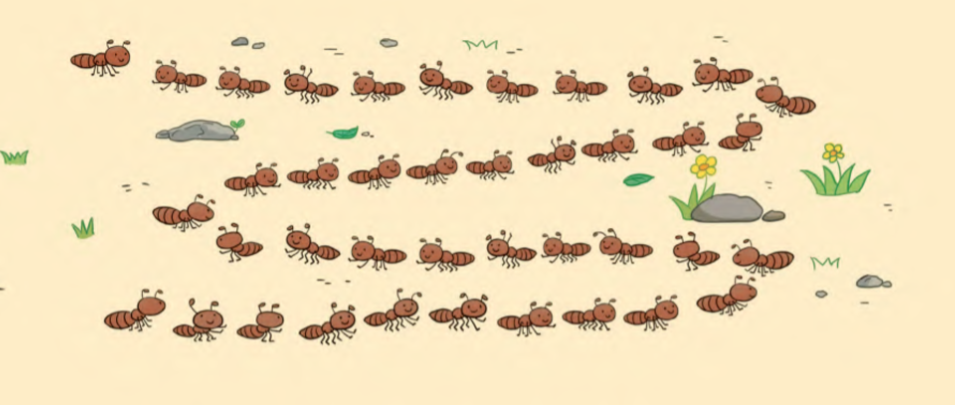 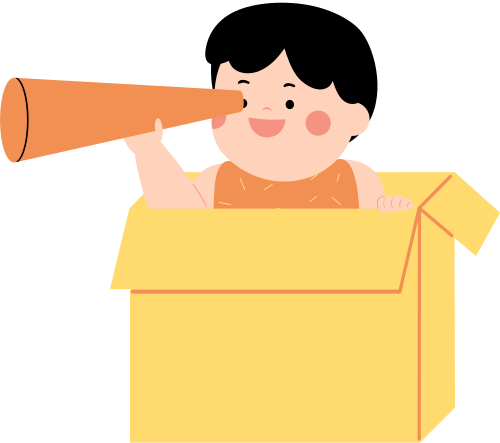 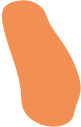 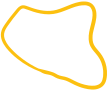 b. Em hãy đếm số con kiến ở trên hình để kiểm tra lại
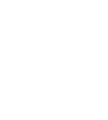 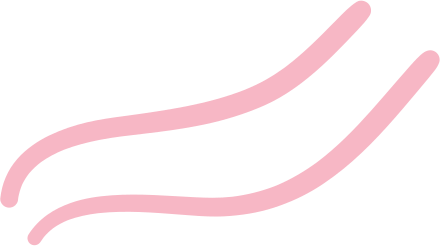 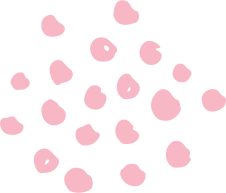 Bài tập 4
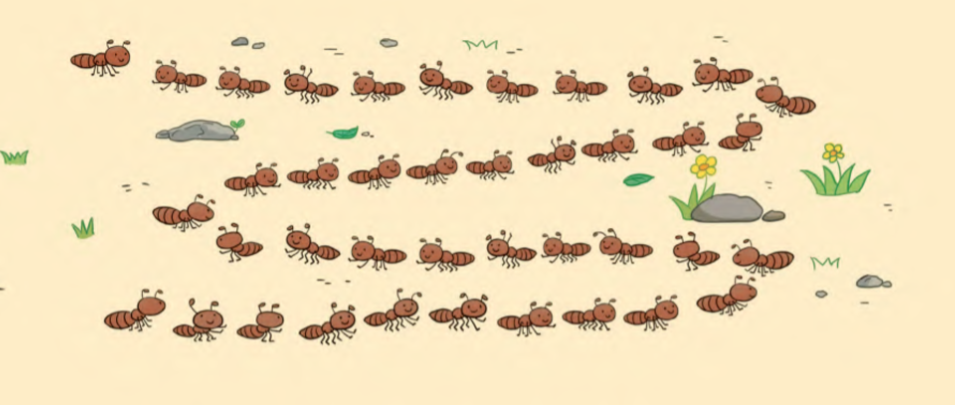 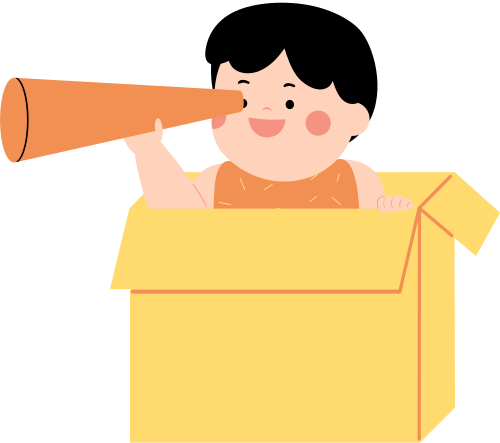 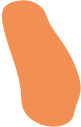 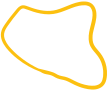 b. Số kiến có ở hình trên là 40 con
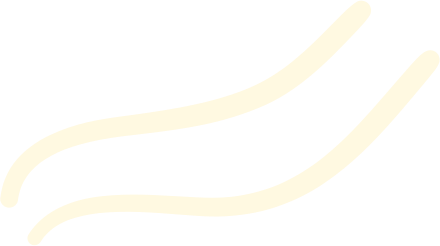 Cách ước lượng theo nhóm chục:
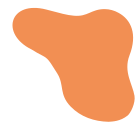 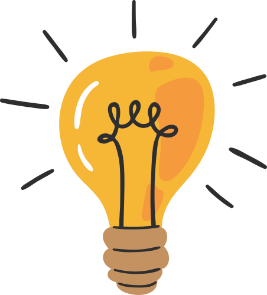 Chọn nhóm mẫu có số lượng khoảng 1 chục 
Ước lượng theo số lượng nhóm mẫu.
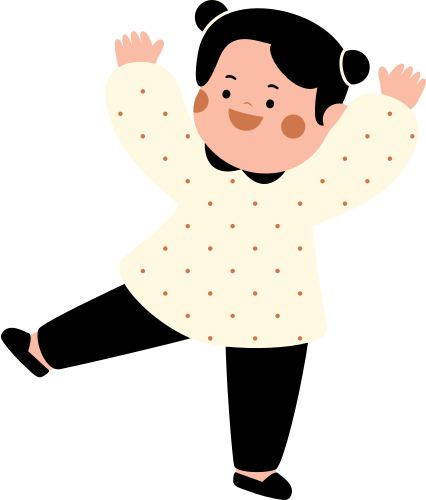 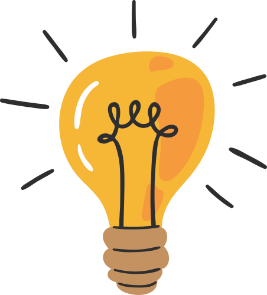 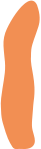 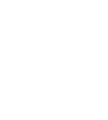 VẬN DỤNG
Em hãy ước lượng trên hình có khoảng bao nhiêu đôi tất? Sau đó, hãy đếm để kiểm tra lại chính xác.
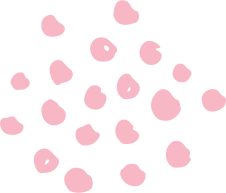 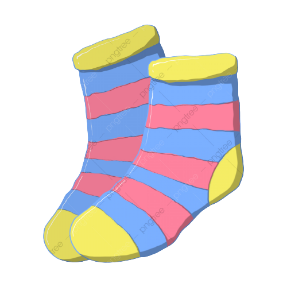 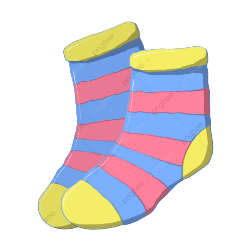 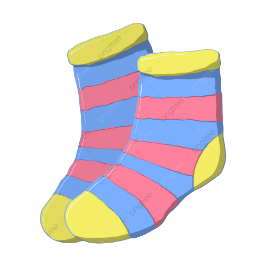 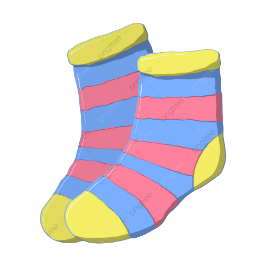 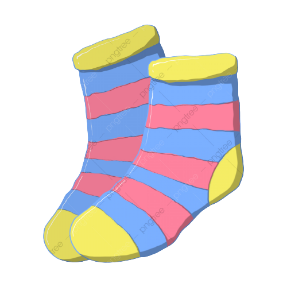 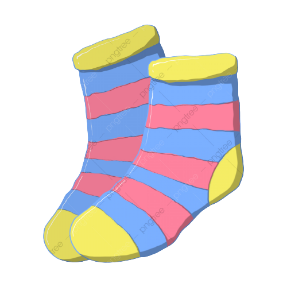 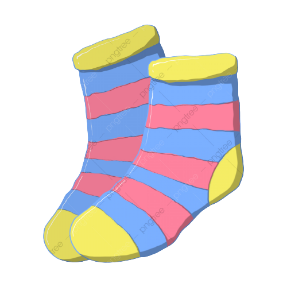 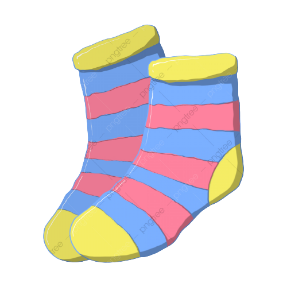 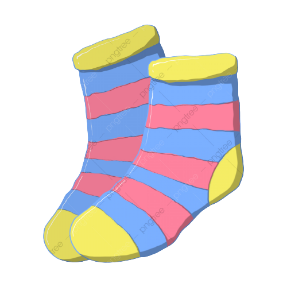 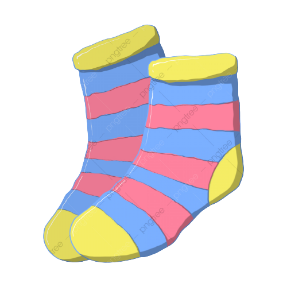 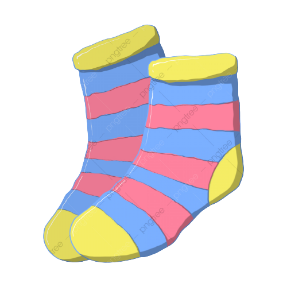 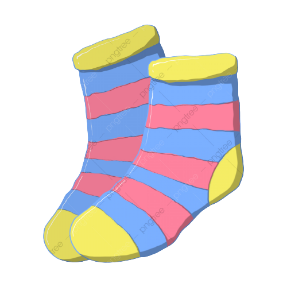 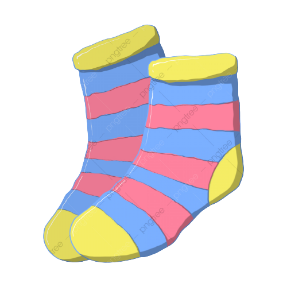 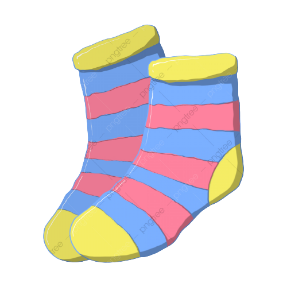 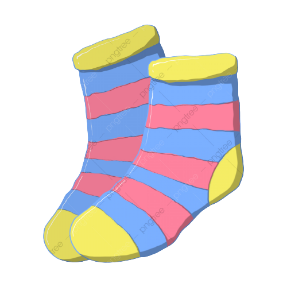 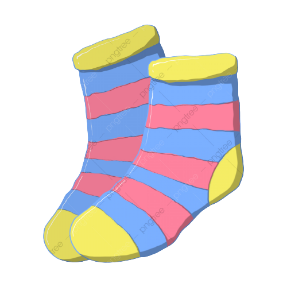 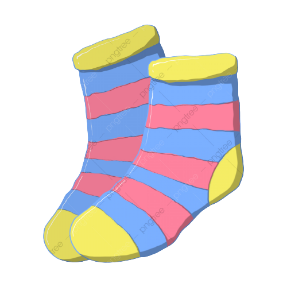 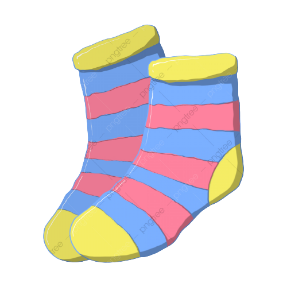 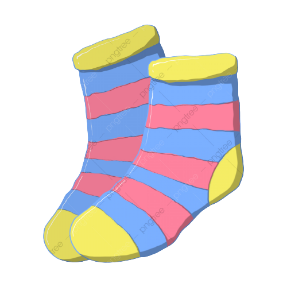 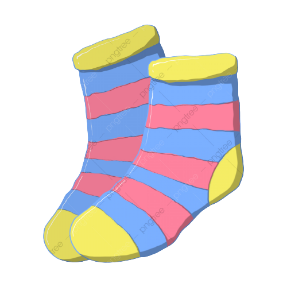 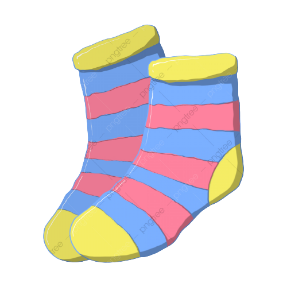 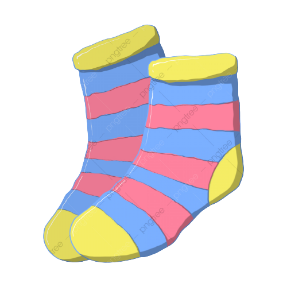 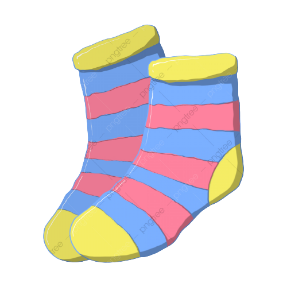 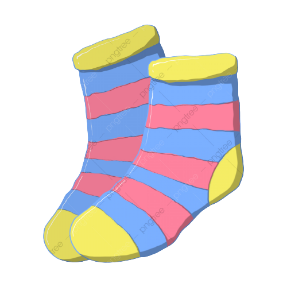 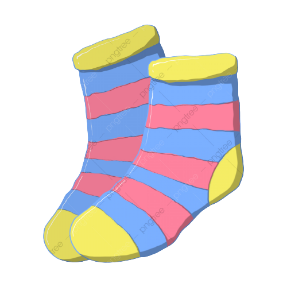 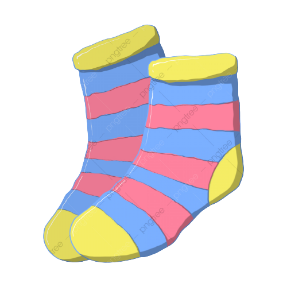 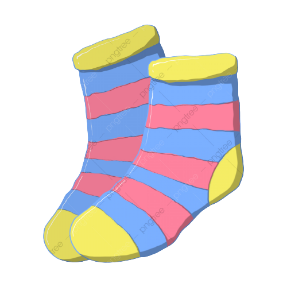 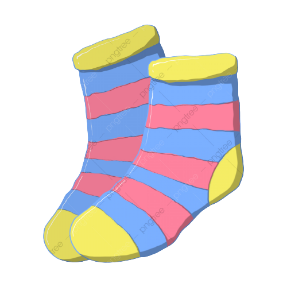 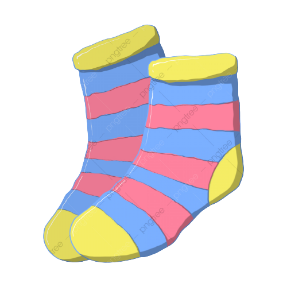 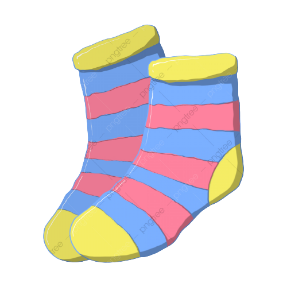 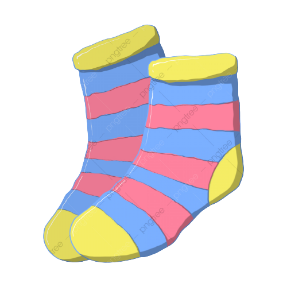 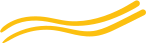 31 đôi tất
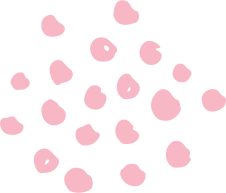 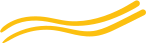 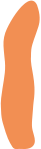 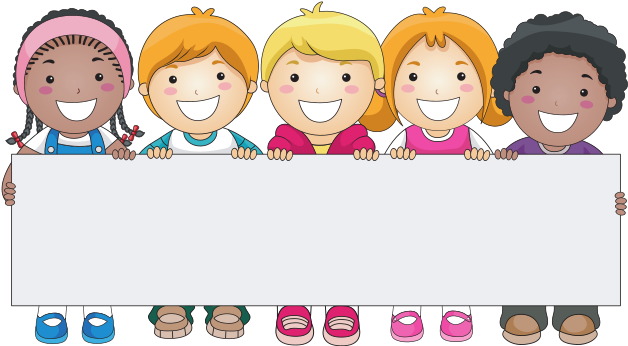 HƯỚNG DẪN VỀ NHÀ
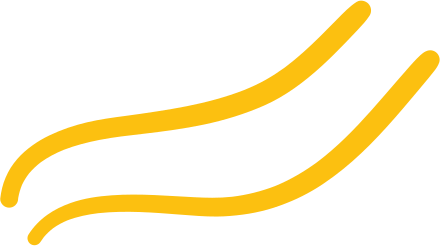 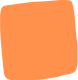 HƯỚNG DẪN VỀ NHÀ
Ôn tập lại các số đếm từ 1 đến 100.
Hoàn thành các bài tập trong vở bài tập.
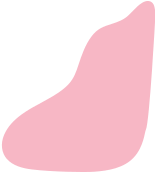 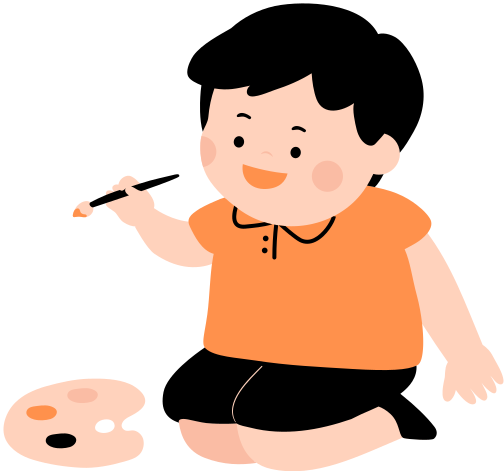 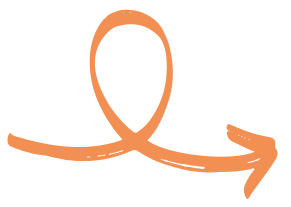 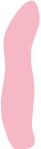 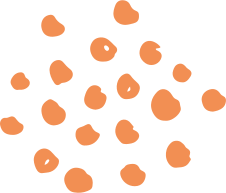 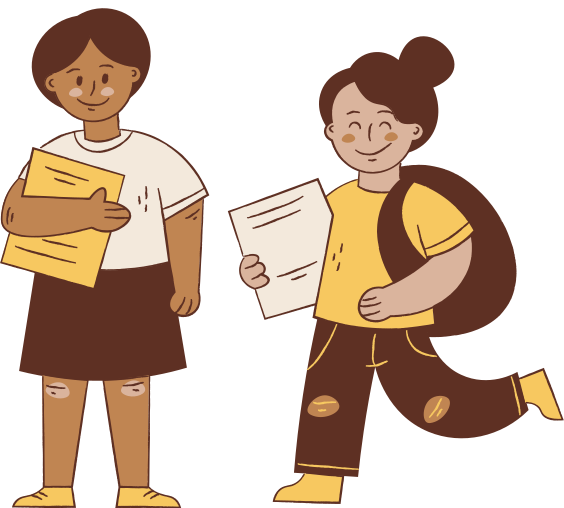 CẢM ƠN CÁC EM ĐÃ LẮNG NGHE BÀI GIẢNG!
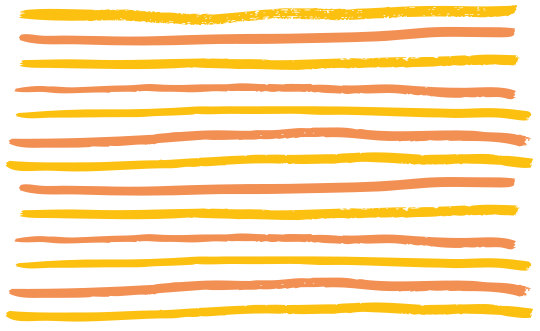 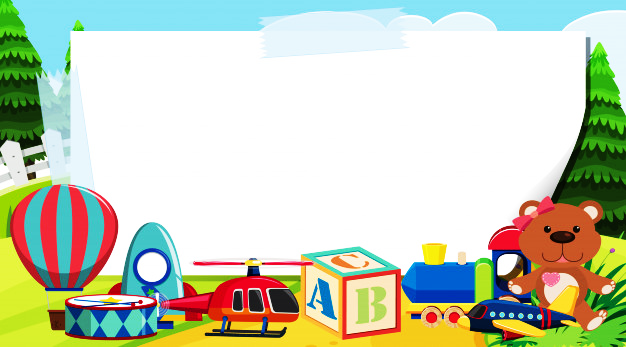 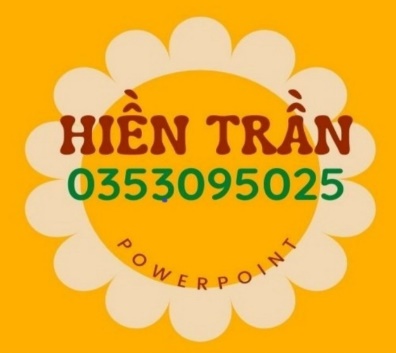 BÀI SOẠN CỦA EM HIỀN TRẦN. 
KÍNH MONG QUÝ THẦY CÔ KHÔNG SHARE VÀO CÁC HỘI NHÓM.
Thầy/Cô đăng ký lấy giáo án liên hệ link Facebook Hien Tran PowerPoin
https://www.facebook.com/profile.php?id=100061892167622 
SĐT zalo Hiền Trần : 0353095025